HighZ 250310
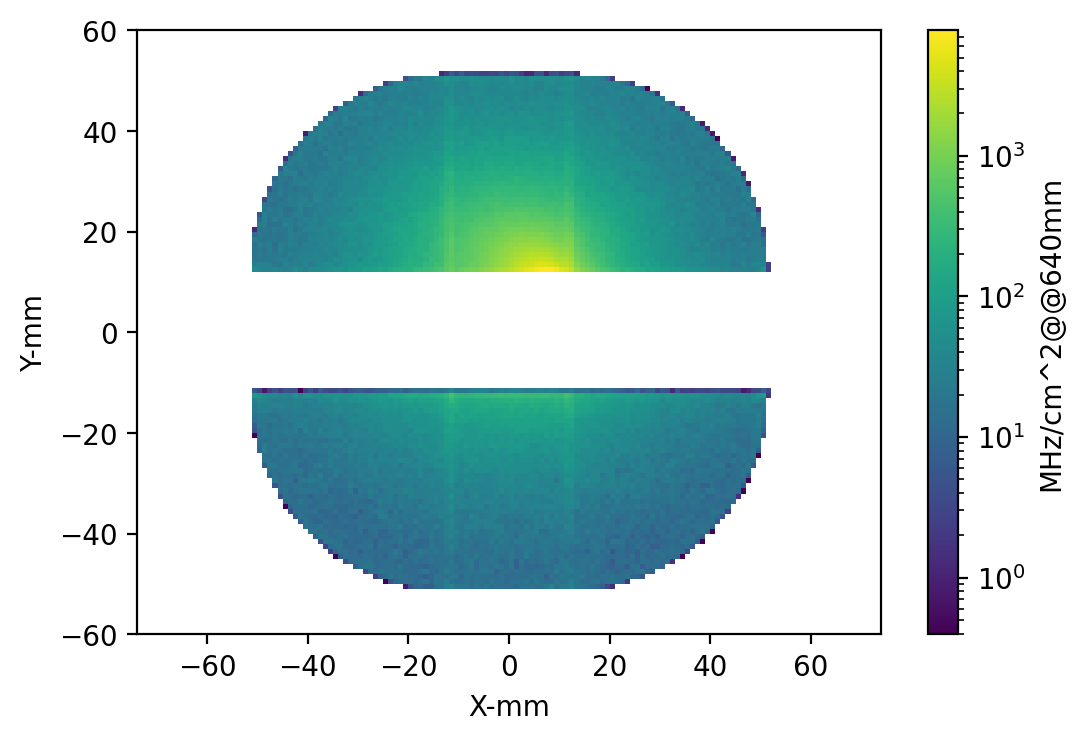 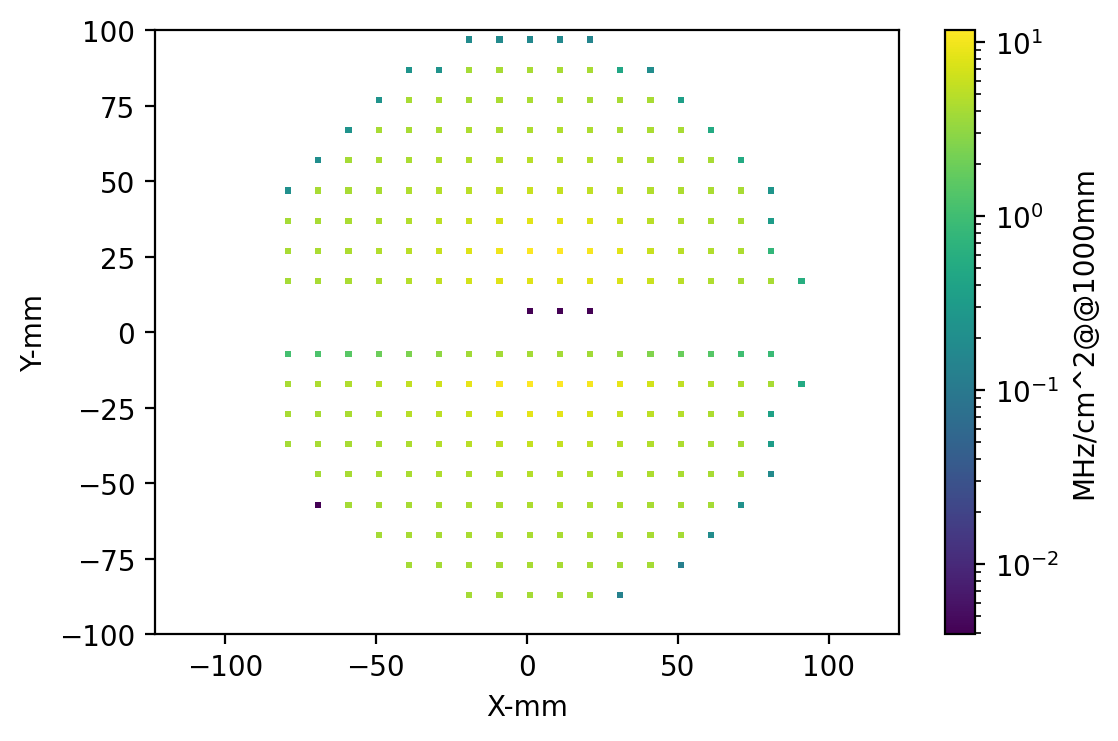 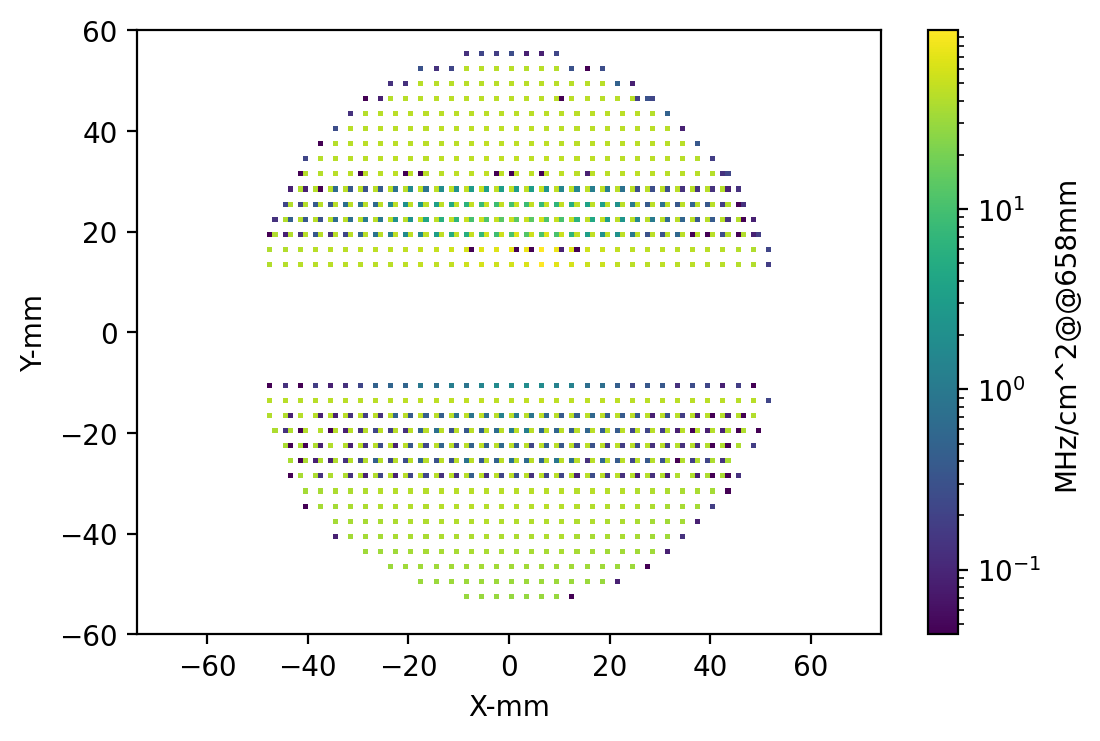 粒子在磁场中运动轨迹 from 唐彦邦左为未Boost 右为 Boost
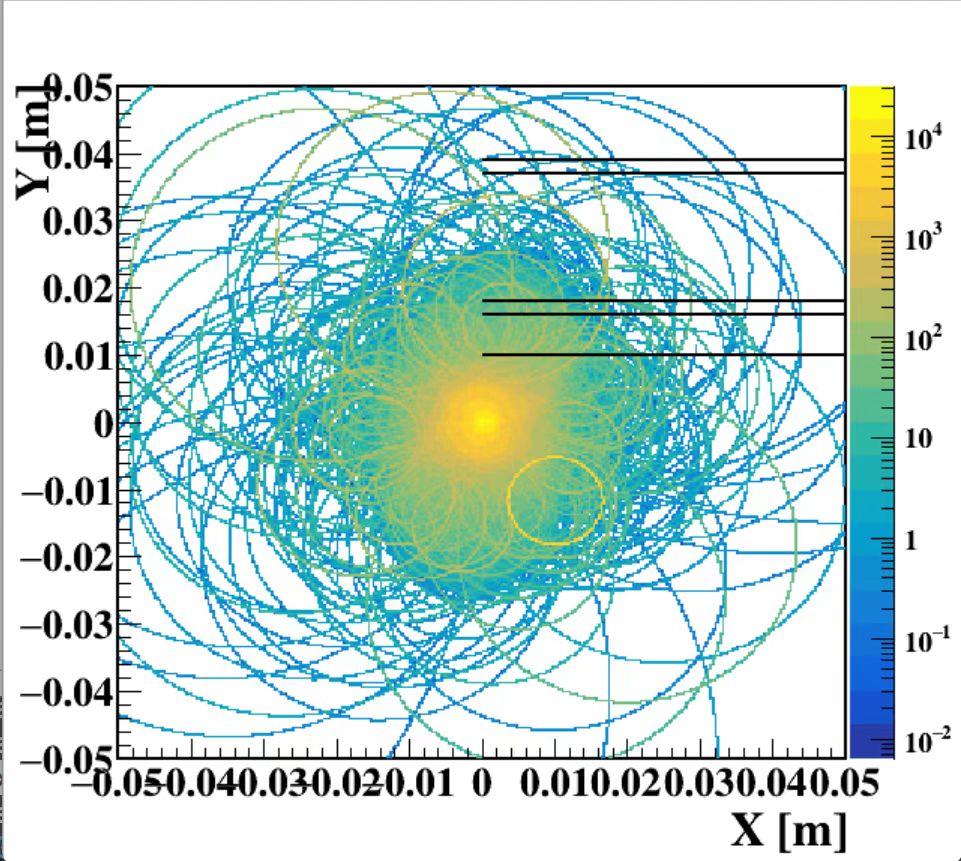 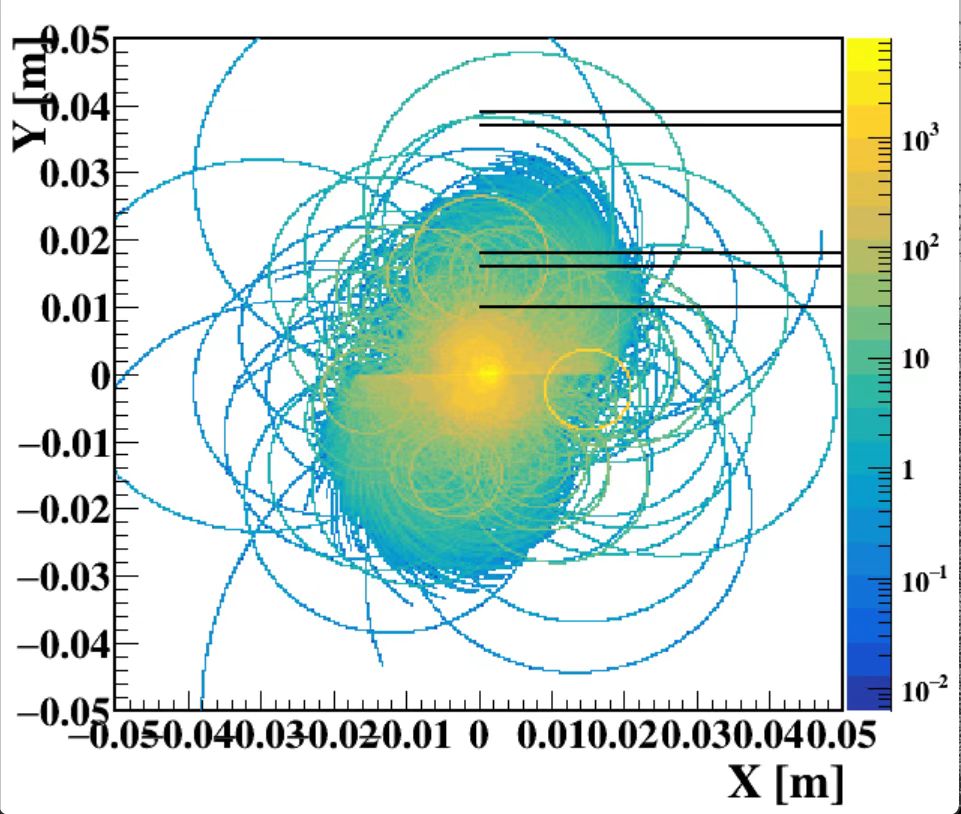 LowZ 250310
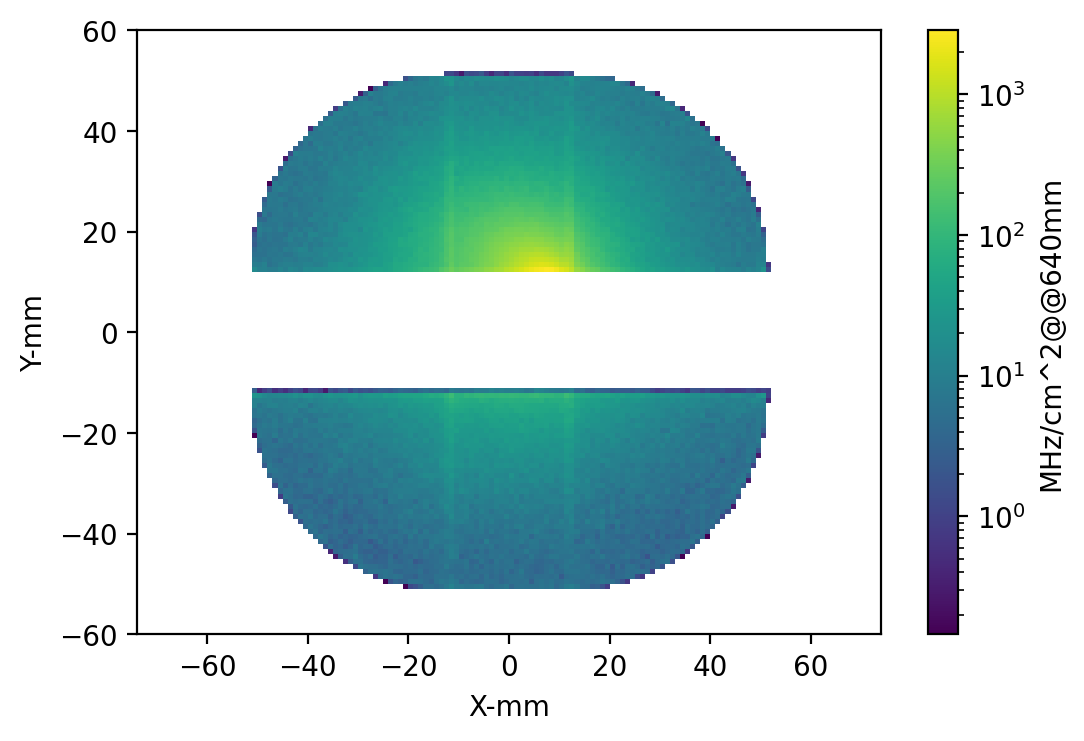 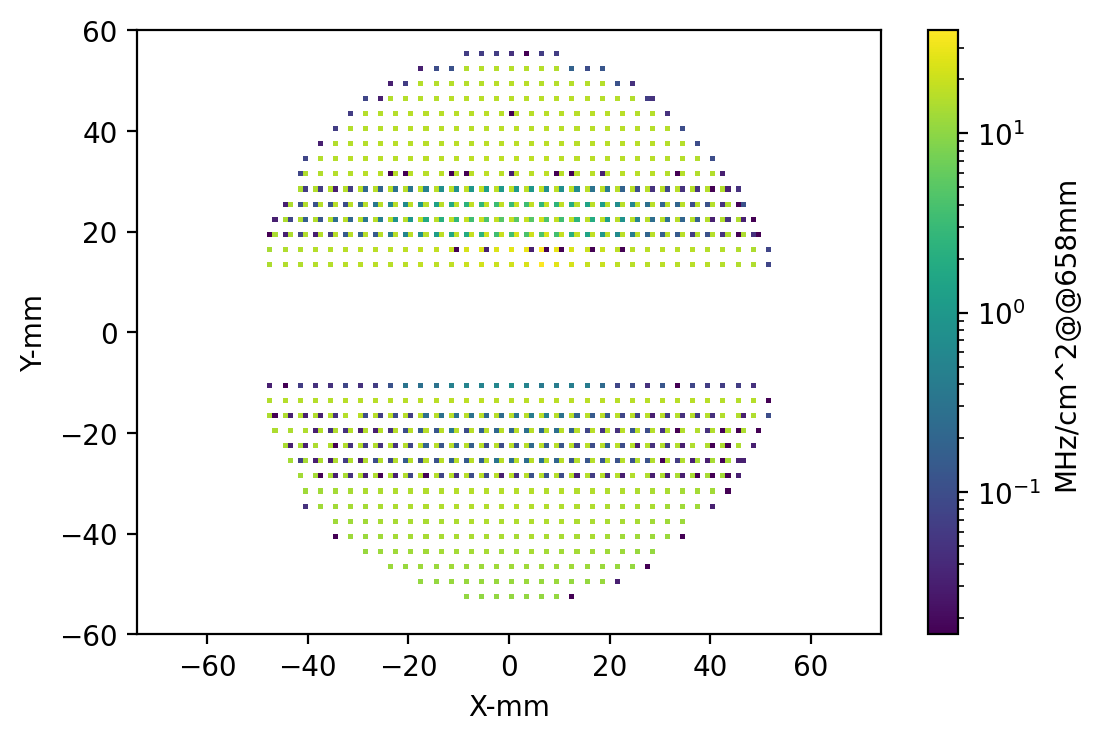 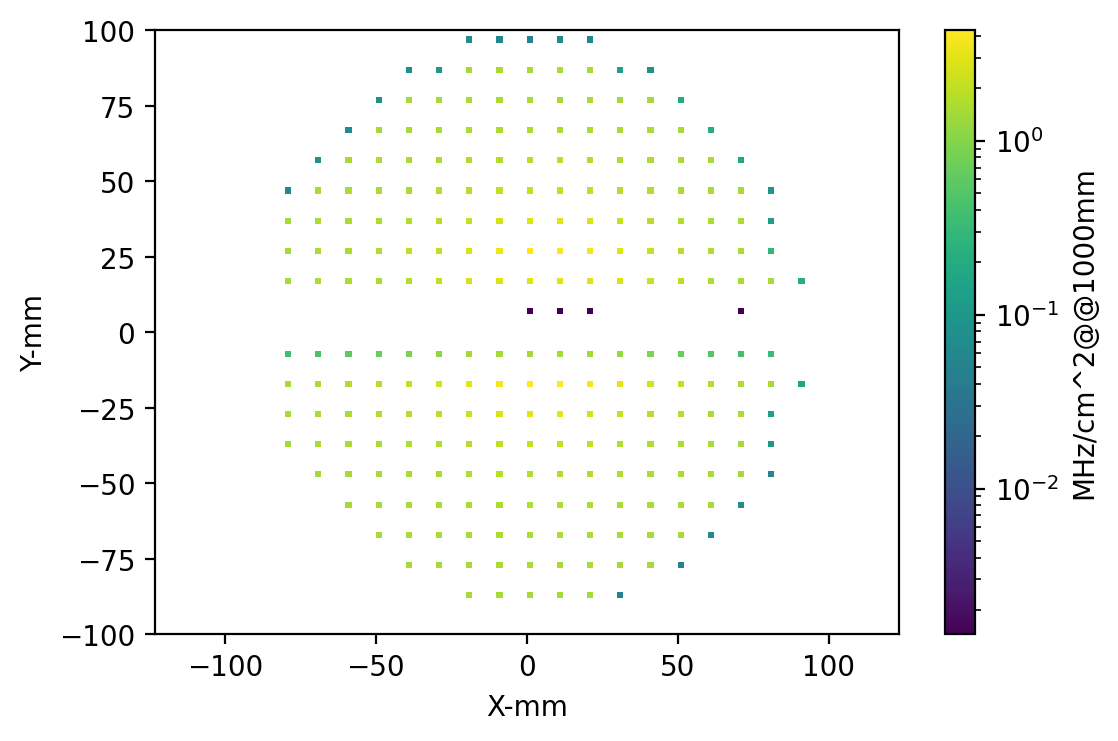 Higgs 250310
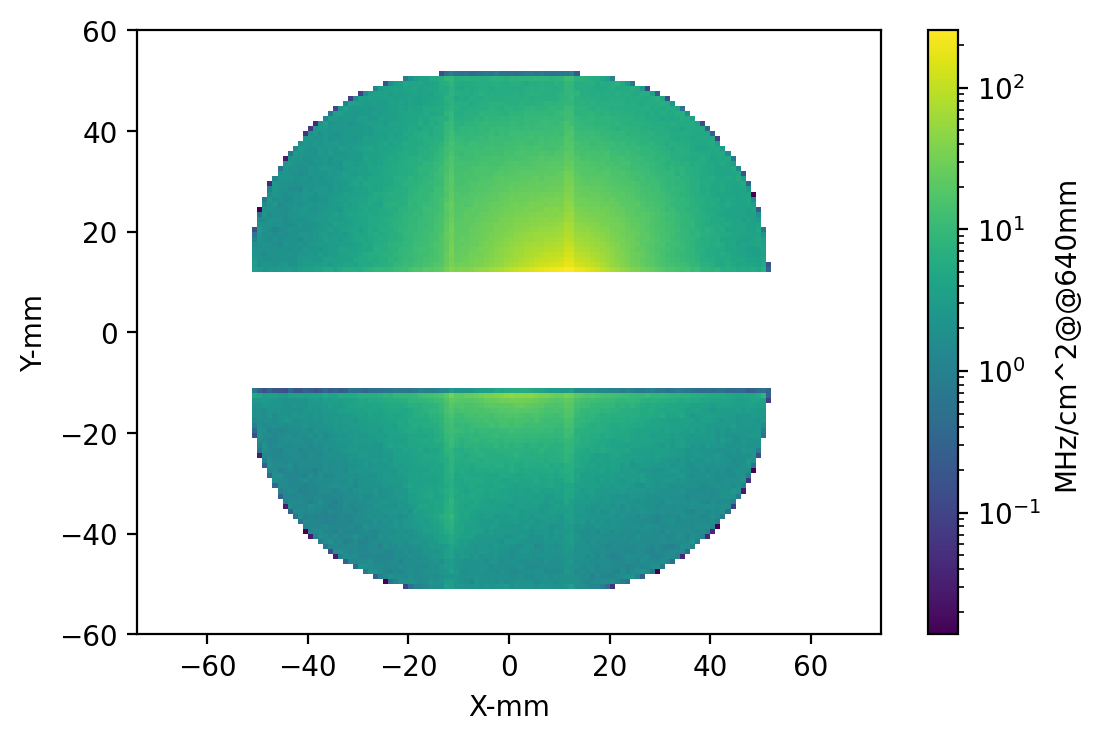 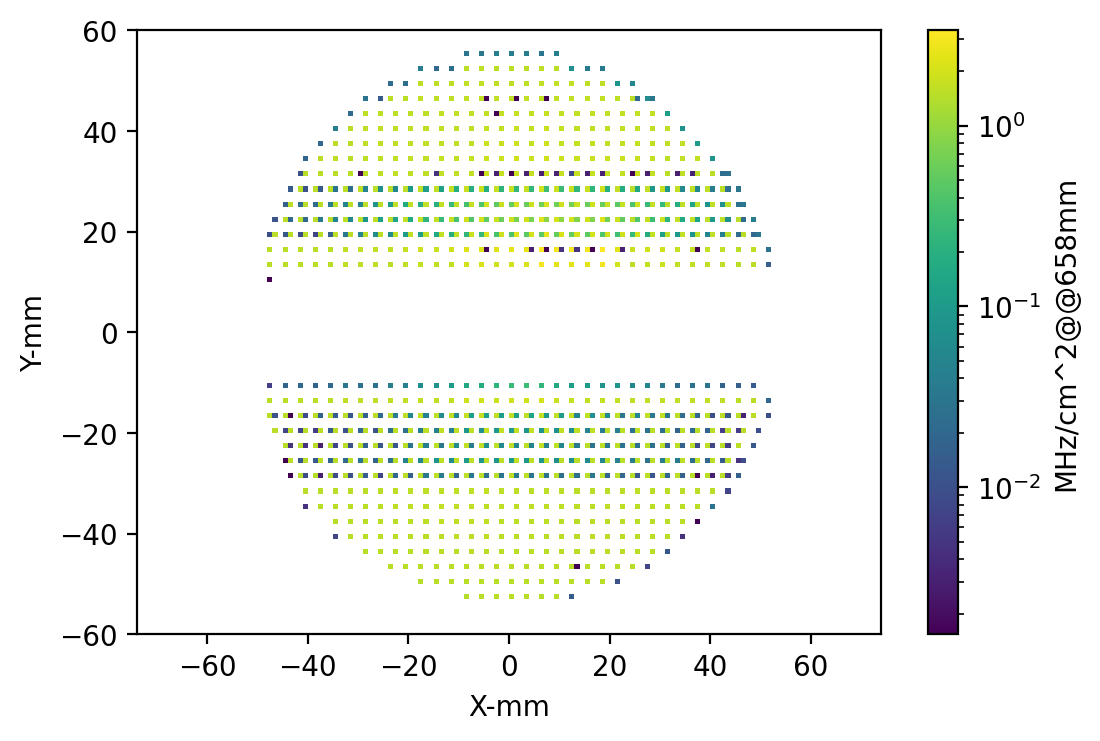 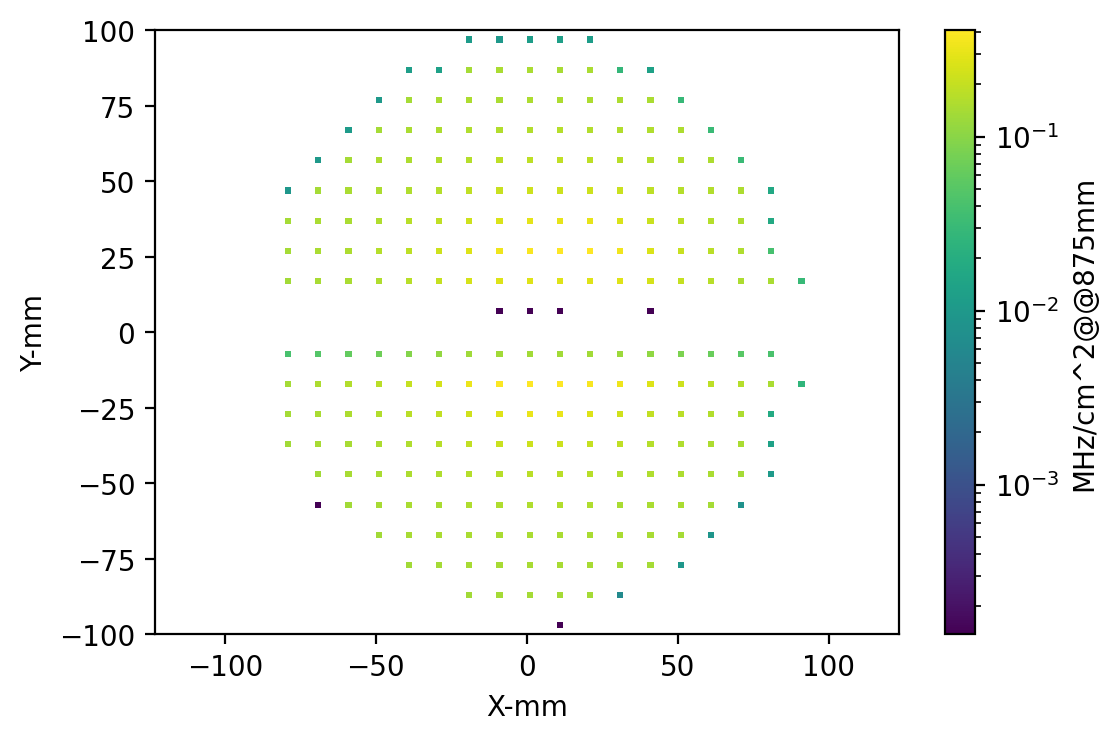